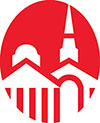 The Role of Income Inequality as a Predictor of Per Capita Gross Domestic Product  
Daniel Friedberg
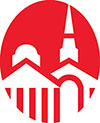 Abstract  

The role of income inequality in relation to gross domestic product is of great importance in modern time. Income inequality is a pressing phenomenon in the fields of economics, politics, and sociology, while Gross Domestic Product is the benchmark statistic in measuring the health of any economy. But how well does income inequality serve as a predictor for the level of Purchasing Power Parity (PPP) GDP per capita within a nation? This cross-sectional study determines that the GINI Index has no significant statistical relationship with PPP GDP per capita level. While income inequality is a major economic variable that contributes to the economic stature of a nation, this study argues that the applied data set and methodology in cross-sectional study conceded an insignificant relationship. This study recognizes the complexity of income inequality and argues that it may contribute to economic growth in a number of indirect ways.
Conclusion

While the model estimates a positive relationship between the level of income inequality and the level GDP per capita, it is not a statistically significant relationship. The other three independent variables, the Education Index, the Life Expectancy Index,  and the Corruption Perceptions Index, were all estimated to have a positive and significant relationship with per capita GDP. This paper contributes to existing literature as a testimonial to the recorded and published accounts of concern with empirical and specifically cross-sectional study in this field. It is important to note the median level of GDP per capita for countries within the model, relative to that of all countries within the dataset. The median PPP per capita GDP of countries in the model is $20,987.46 while for all countries within the World Bank dataset, the median is $12,267.49. The Gini index is the widely preferred variable for income inequality, but it cannot completely emulate how income inequality may affect a nation's growth either directly or indirectly. It especially struggles to represent these effects on a macroscale when data for the majority of nations is unavailable. Previous literature has shown that the relationship that this paper attempts to define is much more complex than a direct, statistical relationship. Previous studies highlight the complexity of how income inequality contributes to growth within a nation, arguing that the composition of inequality (richer or poorer) effects how a country experiences growth simply because a nation can experience growth among different cohorts of its population.
Explanation of Variables

Gini index is the Gini coefficient for each nation, where zero represents perfect equality and 100 represents perfect inequality within a nation. The Education Index and Life Expectancy Index are two of the components of the Human Development Index or HDI. This Index is a statistic from the United Nations Development Program which encompasses 3 dimensions of assessment for a country; life expectancy, education, and standard of living. The standard of living of a nation is defined in an index weighted primarily by the Gross National Income (GNI) of a nation. By using the Education Index and Life Expectancy Index, this study essentially uses the HDI without the GNI. For the Education and Life Expectancy indices, a higher rating indicates a higher level of human education and life expectancy in a nation. Corruption Index is a statistic from Transparency International which indicates the level of perceived corruption within a country. The lower the score, the higher the level of corruption is within a country.
Results
Policy

Any nation wishing to use policy to promote economic growth should aim directly at growth producing behavior, rather than using the distribution of wealth as a tool to create growth. As this paper emphasizes, the relationship between income inequality and economic growth is obscure and as the model in this paper defines, statistically insignificant. Traditional expansionary policy should be pursued before redistributive measures are taken by a government to create economic growth. Since this paper does identify a robustly positive relationship between human development, a country should also be concerned with strengthening domestic structure that allows for financial, health, educational institutions to operate efficiently and for all.
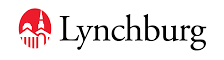